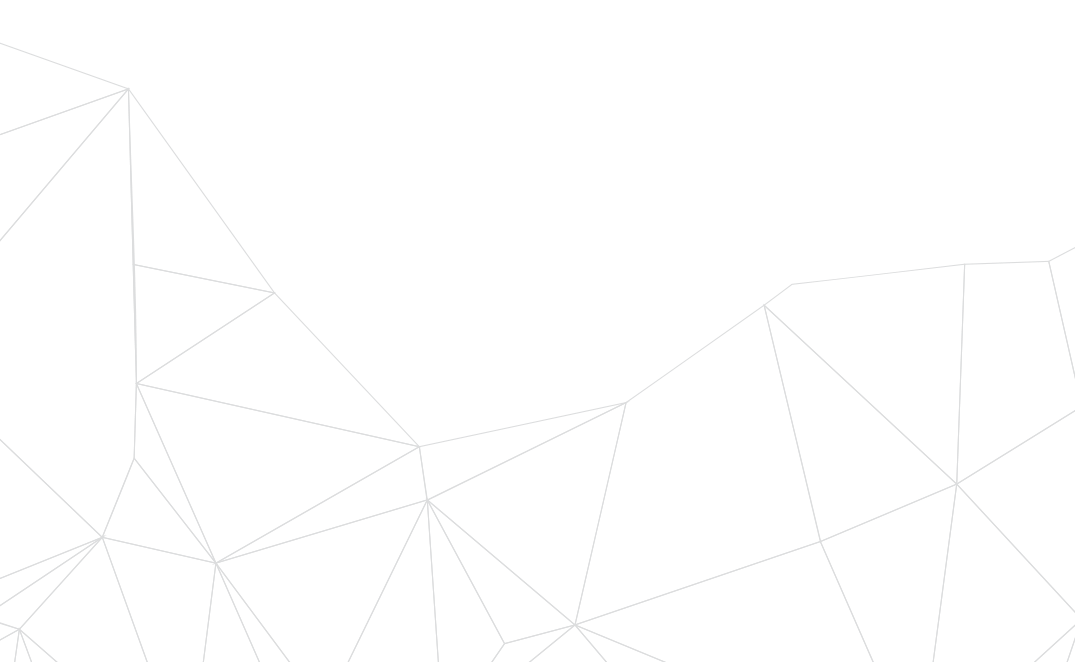 PV178 – Lab08
Karel Jiránek
Agenda
Thread
Task
Locking
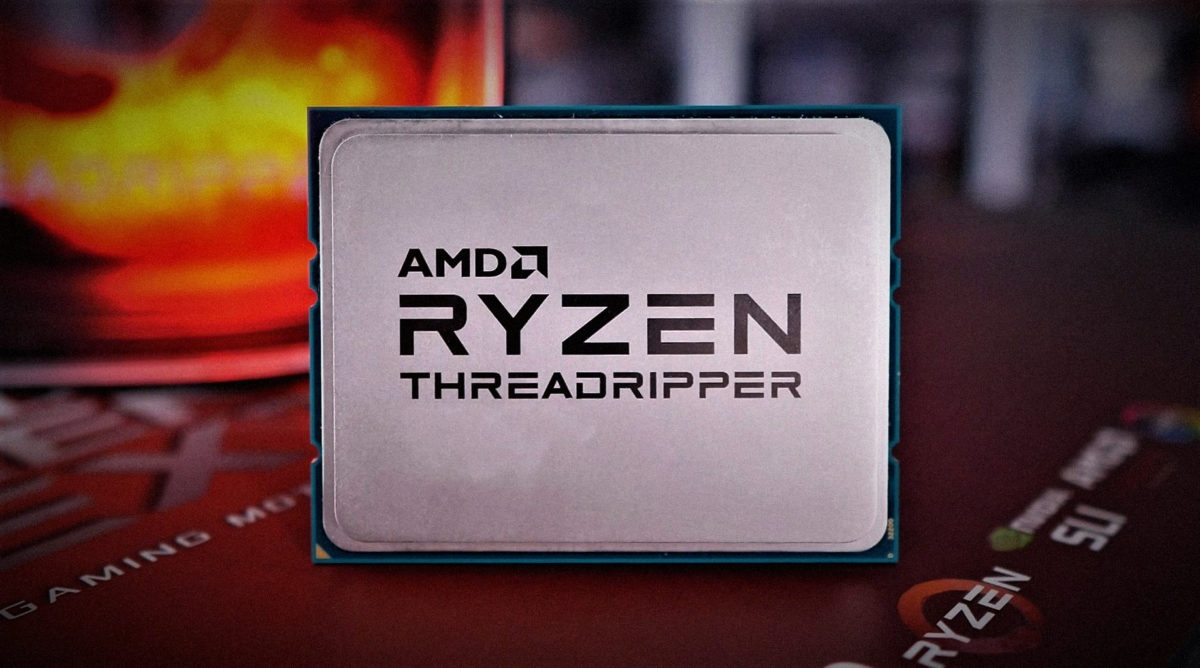 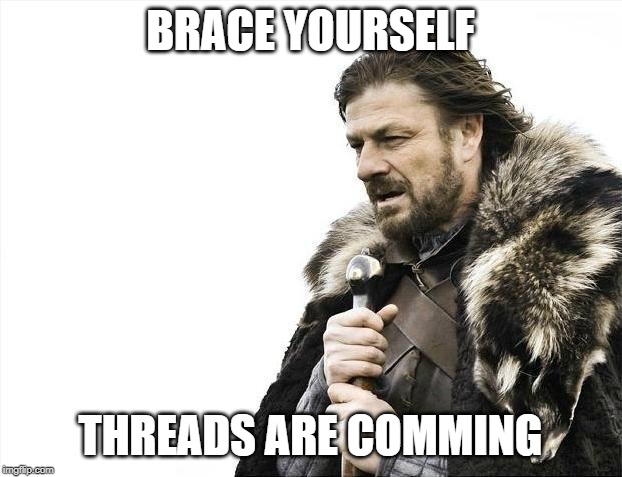 Thread – HW background
Procesor má více jader (1 jádro – 64 jader, stolní počítač 2-8 jader, PS5 – 8 jader)
Grafická karta má stovky až tísíce jader (Nvidia RTX 3080 TI – 10240 jader)
Jádro má 1-2 vláken (thread)
Vlákno – nezávislý, paralelní výpočet
AMD Threadripper 3990x (64 core)
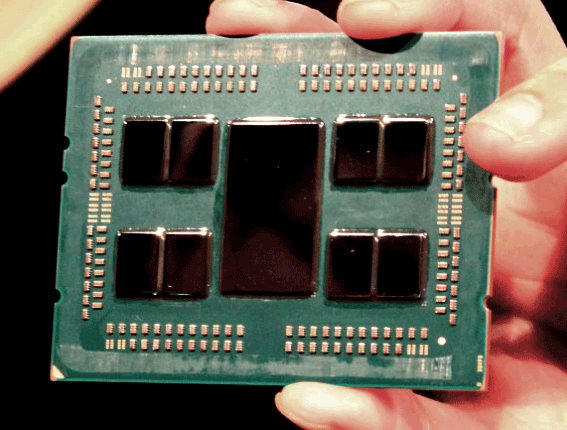 Intel atom (1 core)
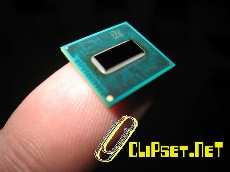 Thread (vlákno)
Výpočetní vlákno
Drahé – vytvoření trvá dlouho, prostředky
Kód, který bude vlákno vykonávat – delegát v konstruktoru
Běží nezávisle, paralelně (a co 2 vlákna na 1 core procesoru?)
Schovává výjimky!
Metody
	- Sleep – čekání X milisekund
	- Start – spuštění kódu vlákna
	- Join – spojení dvou vláken v jedno (zánik vlákna)
Thread (vlákno) - příklad
Hlavní vlákno
Vlákno t
new
var t = new Thread(() => Console.Write("Thread t"))
Start
t.Start()
Console.Write("Main thread"))
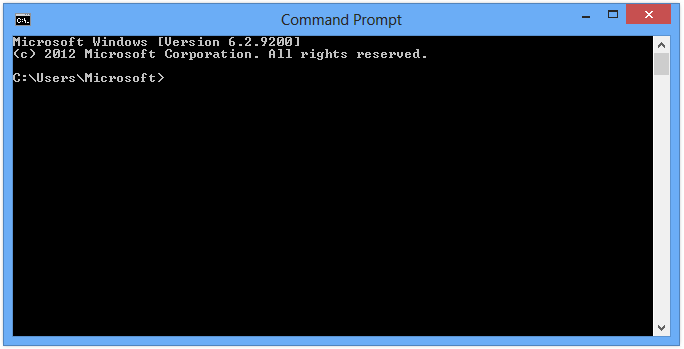 t.Join()
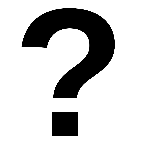 Join
Foreground vs. background vlákna
Hlavní vlákno je foreground
Background vlákno je ukončeno, když už neběží žádné foreground vlákno
Background vlákno nelze klasicky spojit pomocí .Join() – „fire and forget“
Background vlákno se používá ve velkých aplikacích
	 - velmi těžké sledovat a spravovat všechna vlákna (10+)
	 - běžící foreground vlákna by blokovala ukončení programu
Vlákna
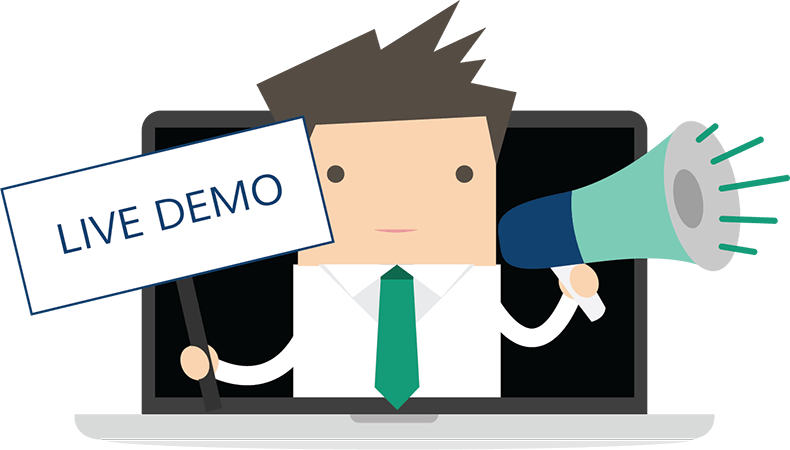 Samostatná práce
Threads
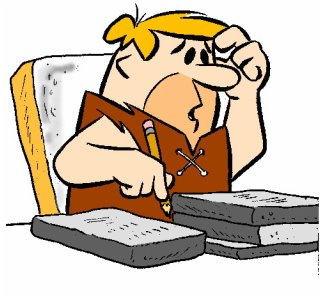 ThreadPool
„Skladiště vláken”
Efektivně spravuje vlákna - úlohy spouštěné na vláknech
Příklad: ThreadPool.QueueUserWorkItem(Console.WriteLine, "123");
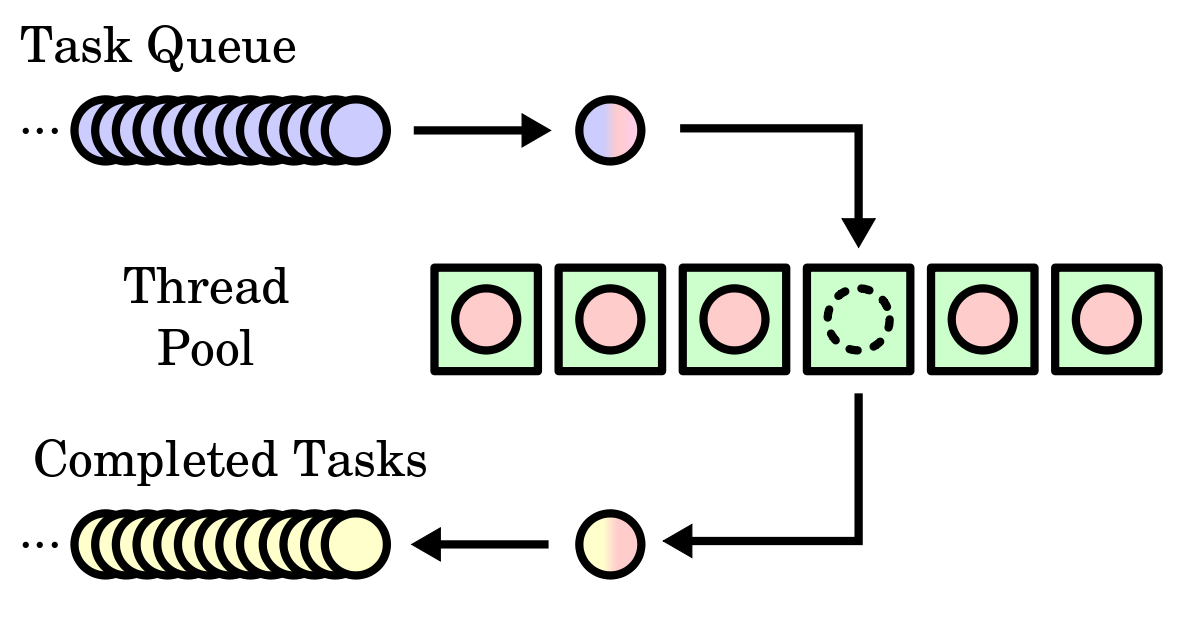 Task
Úspornější a efektivnější než Thread
Neschovávají výjimky!
X Tasků != X fyzických výpočetních vláken (více tasků může běžet na 1 fyzickém vláknu)
Na ukončení Tasku se dá čekat synchronně nebo asynchronně
Lze programově (hezky) ukončit pomocí tokenu 
Tasky lze řetězit – po tom skončí jeden, začne druhý (lze i podmíněně)
Task – vytvoření, spuštění a čekání
Vytvoření var t = new Task(() => Console.Write("Task"))
Spuštění – t.Start()
Vytvoření a spuštění – Task.Run(… => …)
Synchronní čekání
	- Čekání na skončení 1 task: .Wait(), .Result
	- Čekání na skončení N tasků: Task.WaitAll(tasks)
Tasks
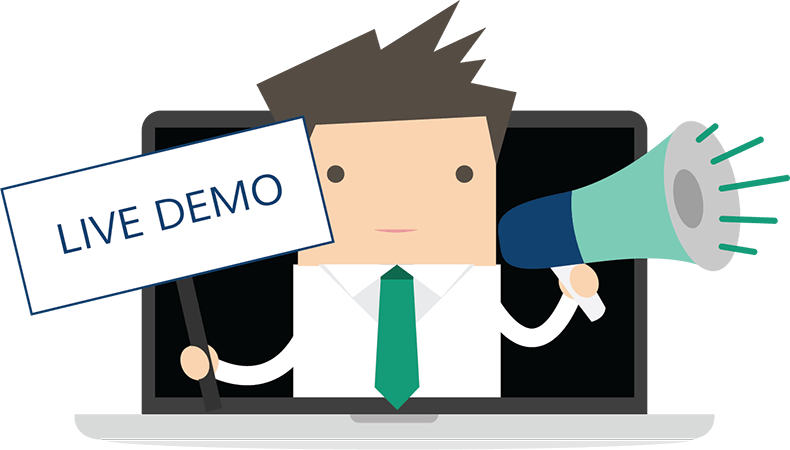 Samostatná práce
Tasks
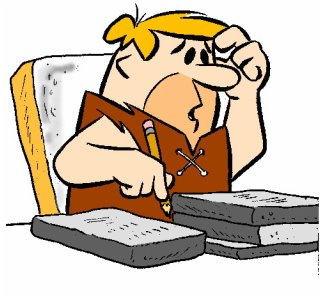 kód
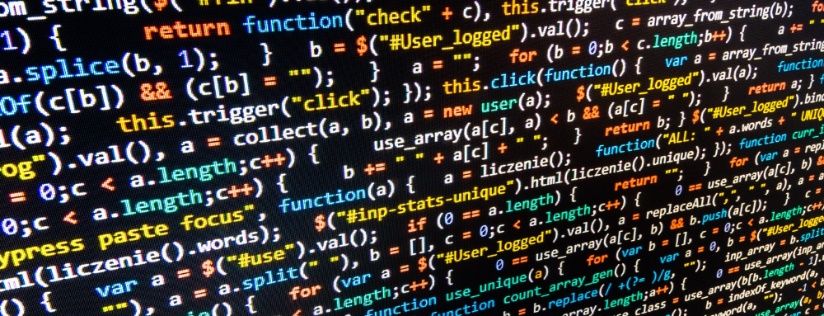 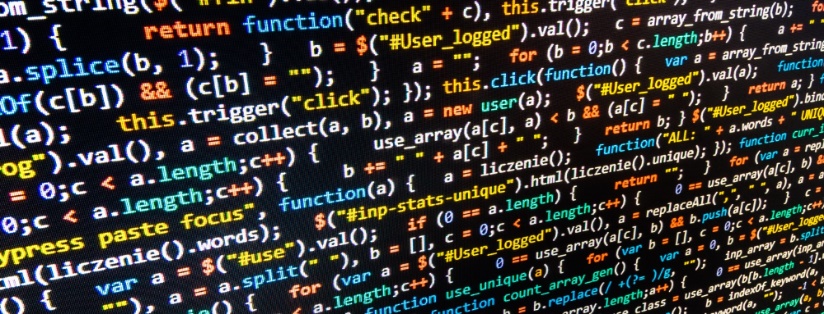 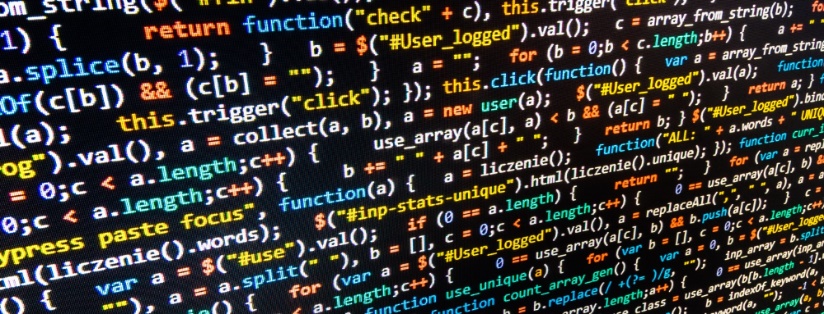 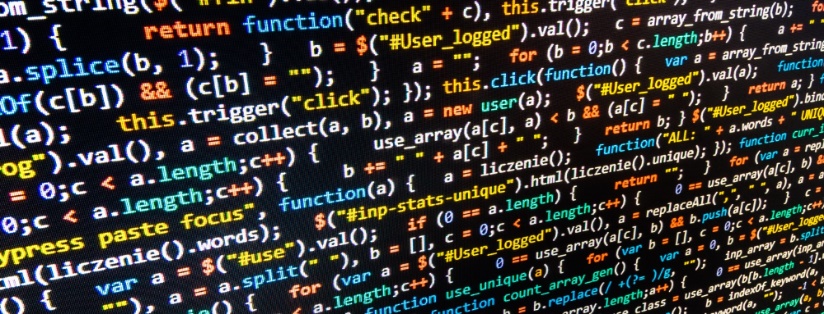 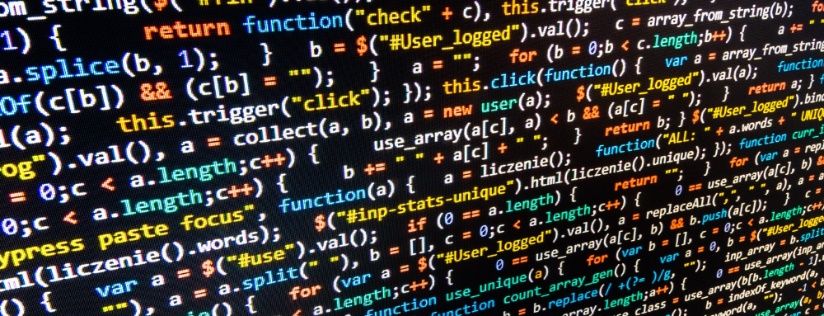 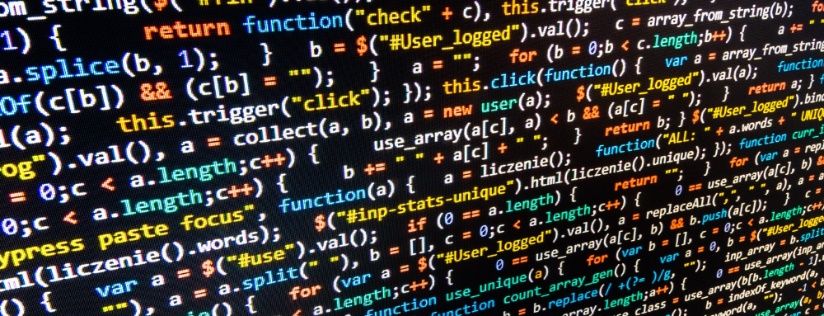 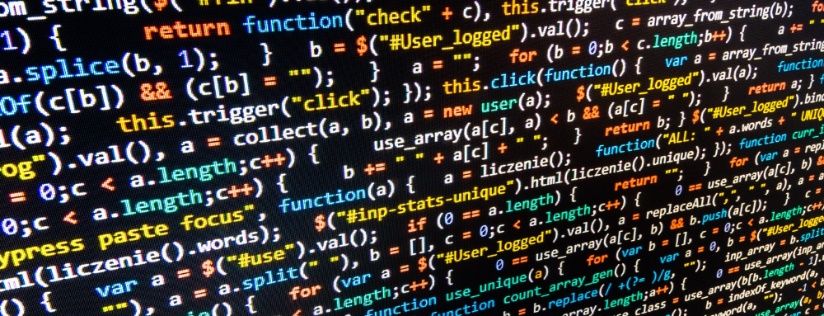 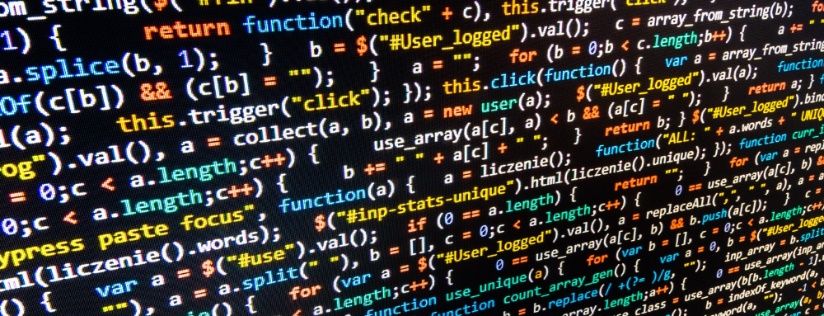 Task vs. Thread
Task
Thread
Core 2
Core 2
Core 4
Core 4
Core 3
Core 3
Core 1
Core 1
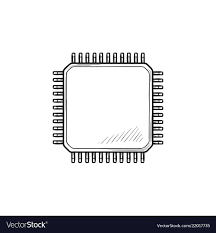 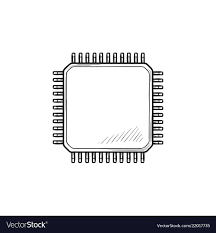 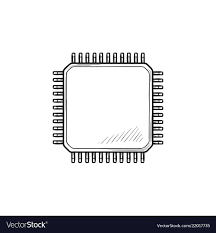 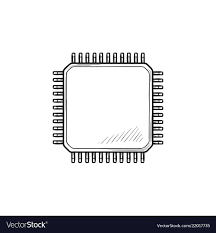 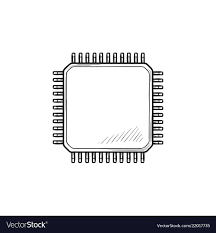 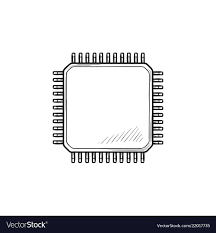 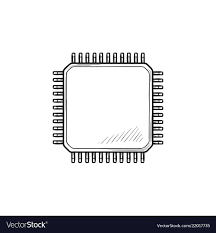 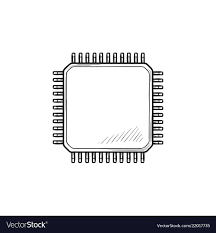 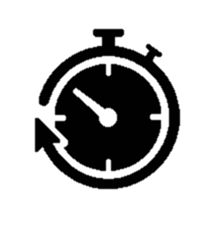 for (int i = 0; i < 4; i++) { new Task(() => {...}).Start(); }
for (int i = 0; i < 4; i++) { new Thread(() => {...}).Start(); }
Lock, mutex, sempahore
Lock – klíčové slovo, řídí přístup ke sdíleným prostředkům, 0/1, NENÍ sdílen mezi systémovými procesy
Mutex – třída, funkce jako lock, sdílen mezi systémovými procesy
Semaphore – třída, funkce jako mutex, X vláken může vejít
Samostatná práce
Locking
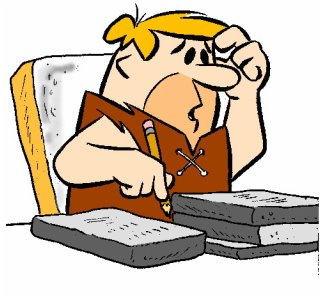 Concurrent Collections
Normální kolekce nejsou vláknově bezpečné – Concurrent Collections ANO!
ConcurrentBag – thread safe Collection
ConcurrentDictionary – thread safe Dictionary
ConcurrentQueue - thread safe Queue
Blocking Collections
Wrapper pro thread safe kolekce
Operace jsou blokovány dokud je není možné vykonat
	- Take – blokuje program dokud nelze odebrat prvek
	- Add – blokuje dokud nelze přidat prvek
new BlockingCollection<int>(new ConcurrentBag<int>(), 10)
Max kapacita
Na doma
Projít si příklady na ConcurrentCollections v Lab08_Solution  
Udělat samostatnou práci  ConcurrentCollections